Postcolonial Criticism
By: Robert Scott and Kaleb Alvarado
Background
Post-colonial critics are concerned with literature produced by colonial powers and works produced by those who were/are colonized.
It discusses the impact left by colonizers on the land colonized. 
Postcolonial criticism was started in the 1990’s and continues as a school of thought today. 
Post-colonial criticism also takes the form of literature composed by authors that critique Eurocentric hegemony.
Key Founders
Edward Said
Main founder 
Professor at Columbia University 
Born in Palestine
works Orientalism, 1978; Culture and Imperialism, 1994
Gayatri Spivak
In Other Worlds: Essays in Cultural Politics, 1987
Homi Bhabha
The Location of Culture, 1994
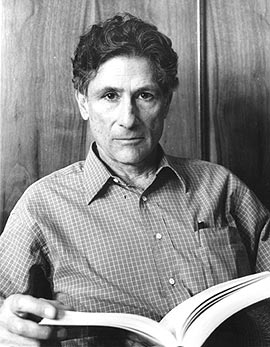 Authors Associated
Chinua Achebe
Things Fall Apart
Ngũgĩ wa Thiong'o
Decolonising the Mind
Mohammed ben Abdallah
Stages
An initial awareness of the social, psychological, and cultural inferiority enforced by being in a colonized state

The struggle for ethnic, cultural, and political autonomy

A growing awareness of cultural overlap and hybridity
Beliefs
Postcolonial critics study the colonization and who they were oppressing.
They look for the impact the colonization left on history and the native culture.
Sources
https://owl.english.purdue.edu/owl/resource/722/10/
http://en.wikipedia.org/wiki/Edward_Said
http://www3.dbu.edu/mitchell/postcold.htm
http://www.postcolonialweb.org/misc/authors.html